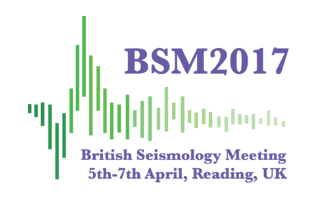 A short-term time-dependent seismicity model for mega-thrust subduction earthquake sequences
Lizhong Zhang
Dr. Maximilian Werner
Dr. Katsu Goda
1
Global megathrust subduction earthquakes M≥8.5 since 2004
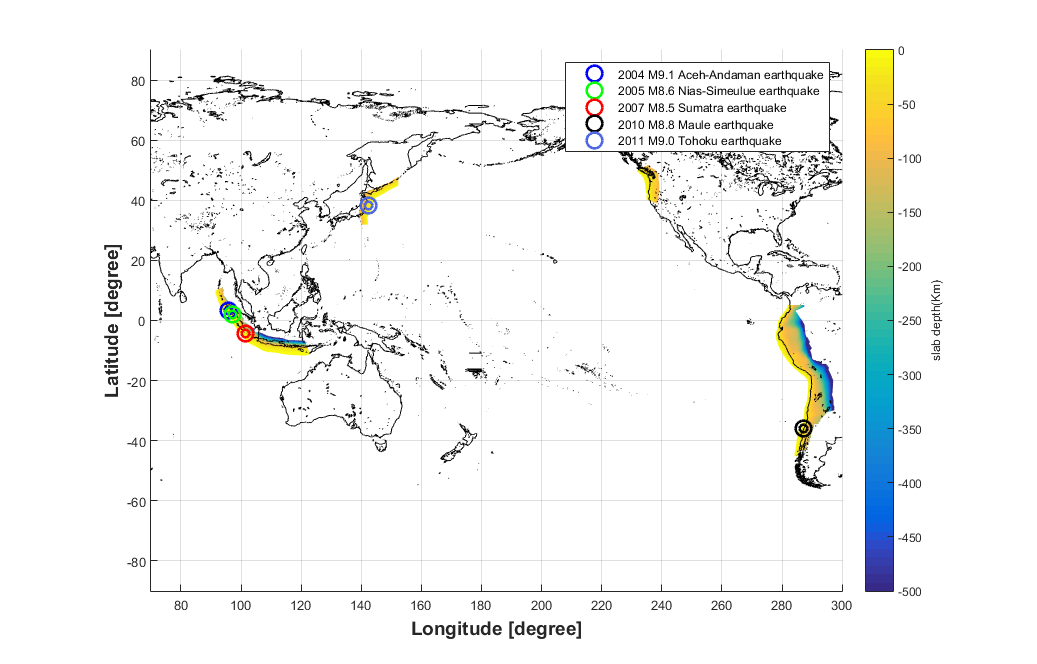 2011 M 9.0
2004 M 9.1
2005 M 8.6
2010 M 8.8
2007 M 8.5
2
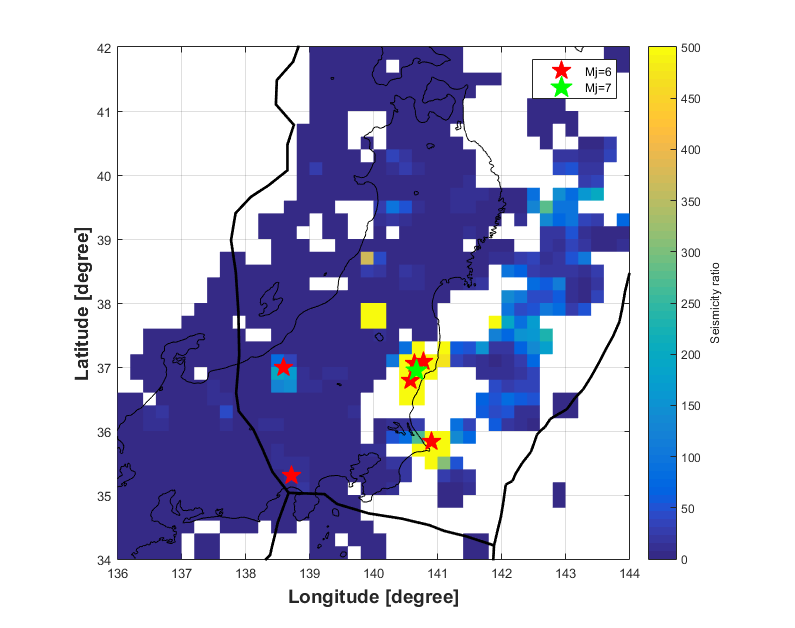 Mj 7 Iwaki earthquake was triggered in the overriding plate on 11th of April
Crustal seismicity ratios (M>0 and depth<20km) between 3-month pre-mainshock (2010.12.08-2011.03.08) and 3-month post-mainshock (2011.03.09-2011.06.09). Pentagons in red and green are the triggered shallow crustal earthquakes with Mj=6 and Mj=7, respectively.
3
Objective
Global megathrust subduction earthquakes M≥8.5 since 2004
To access the triggering abilities of global megathrust subduction earthquakes (M ≥8.5) on continental crusts with seismicity (M≥5) in space and time.
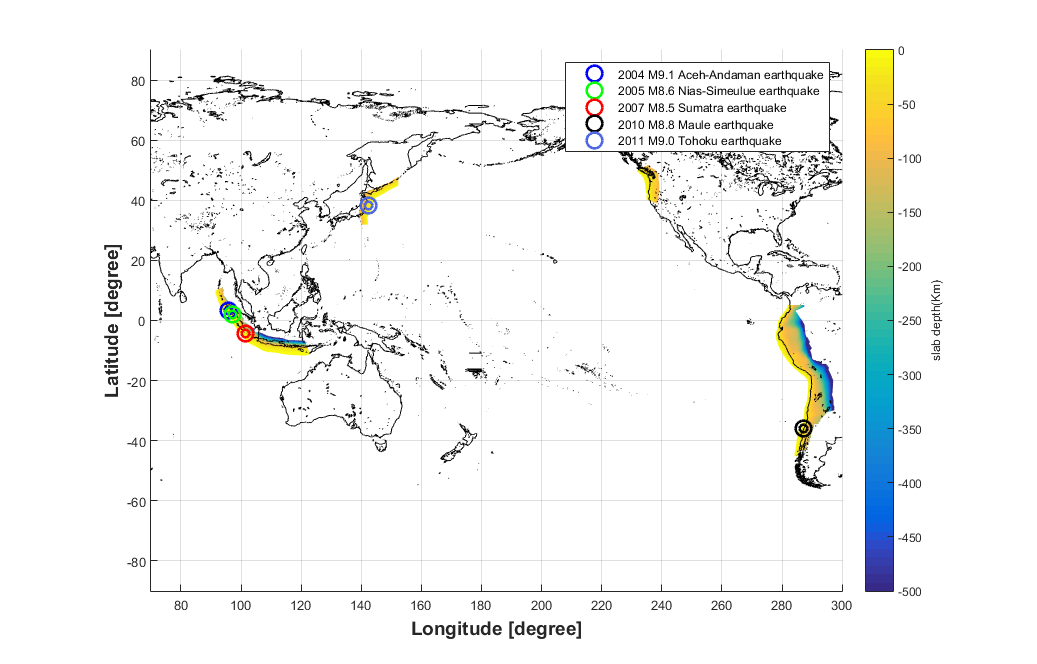 2011 M 9.0
Cascadia Subduction zone
2004 M 9.1
2005 M 8.6
2010 M 8.8
2007 M 8.5
4
Epidemic-Type Aftershock Sequence(ETAS) model
Productivity
Temporal distribution
Spatial distribution
5
The ETAS aftershock simulations
2) Assign magnitudes
1) Estimate the number of triggered aftershocks
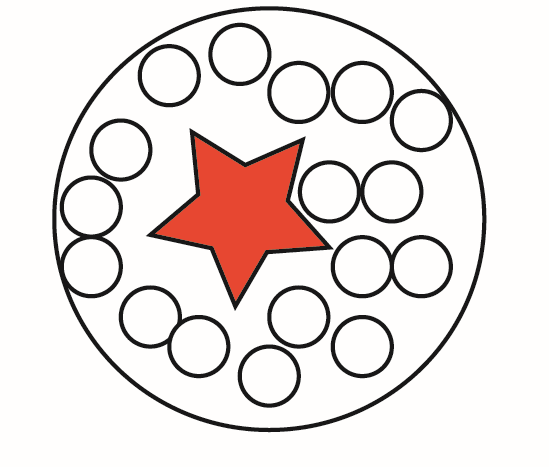 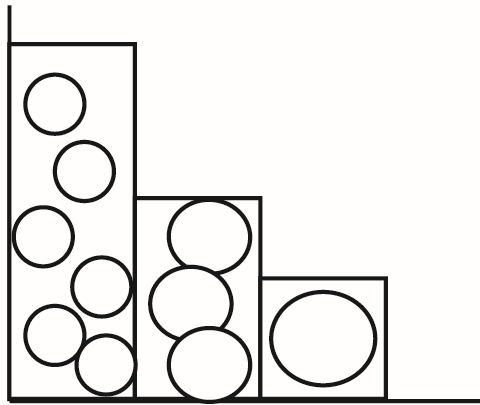 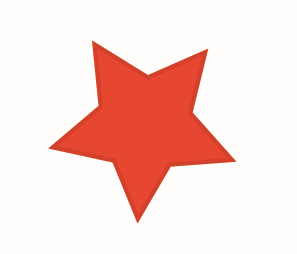 Mainshock
Magnitude distribution
5) 2nd, 3rd …  generation of aftershocks
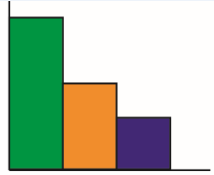 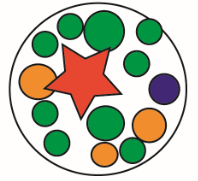 3) Re-sample time
4) Assign locations
Temporal distribution
6
Procedures to implement the ETAS model
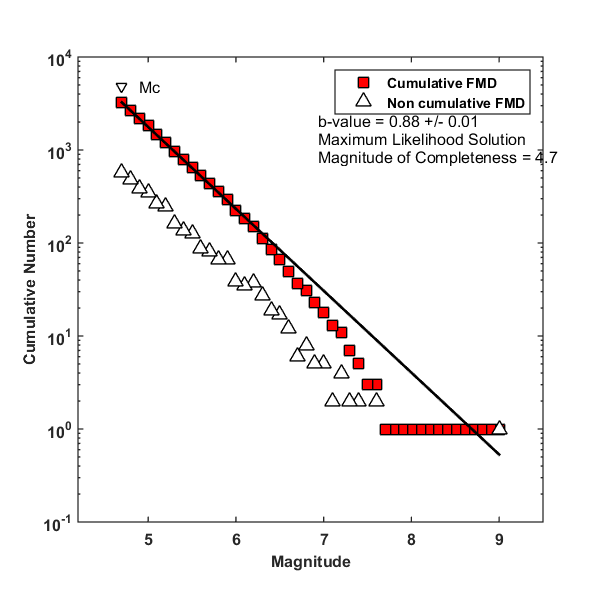 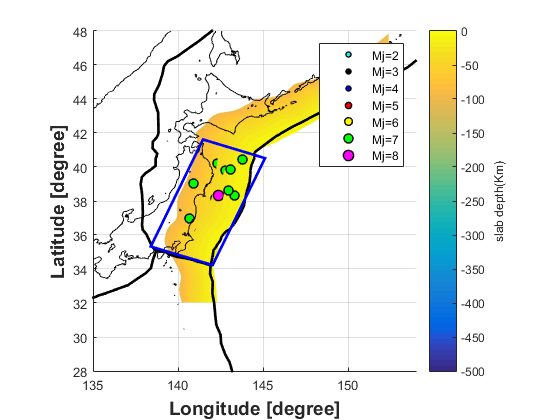 Select complete earthquake catalogues with time, epicentres, and magnitudes 
b-value check
Mc check
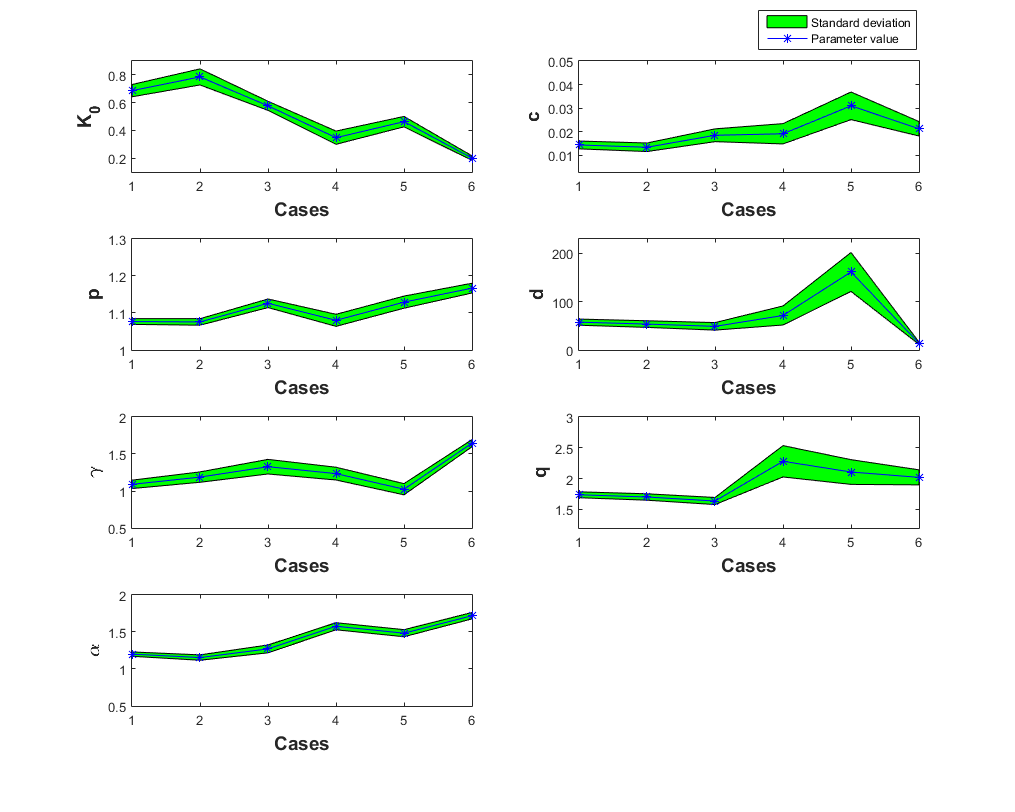 Parameter estimations
MLE approach
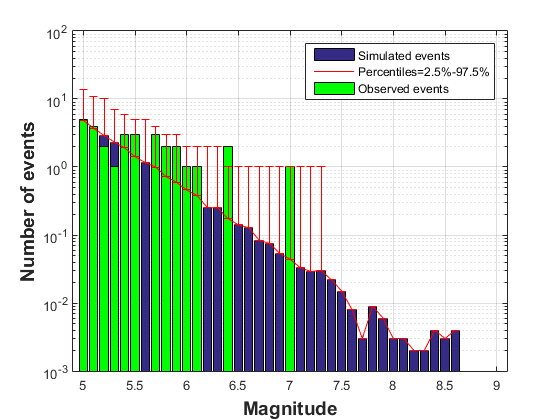 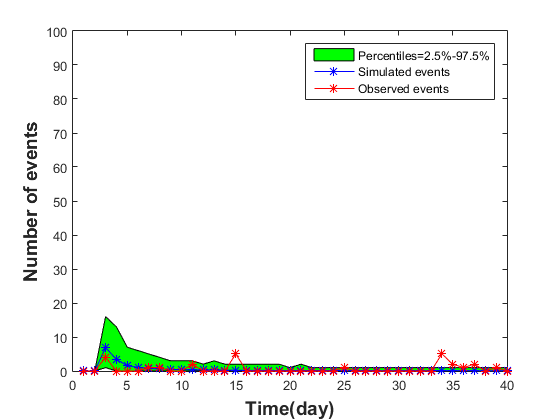 The ETAS aftershock simulations
7
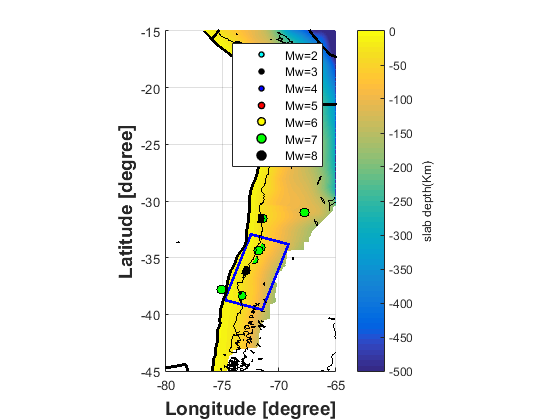 Spatial selections
(B)
(A)
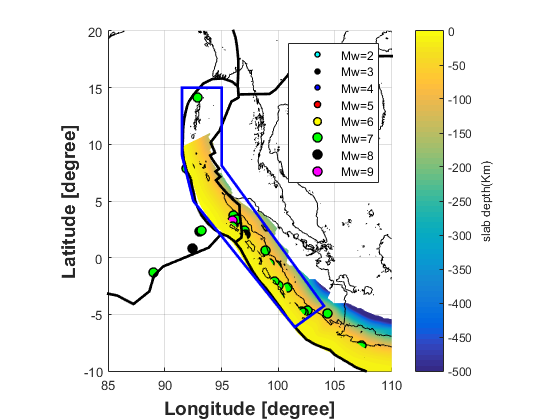 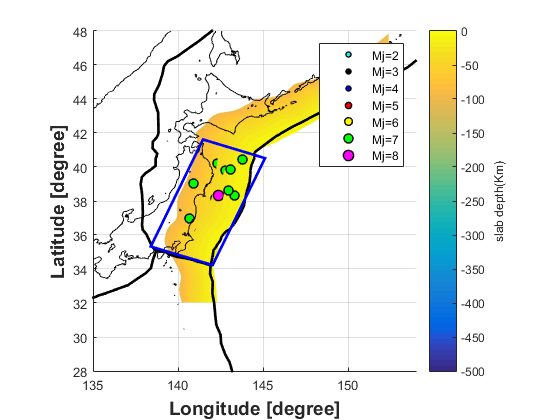 (C)
Spatial selections for (A). Indonesia (B). Chile (C). Japan
8
Inputs for ETAS parameter estimations
Indonesia
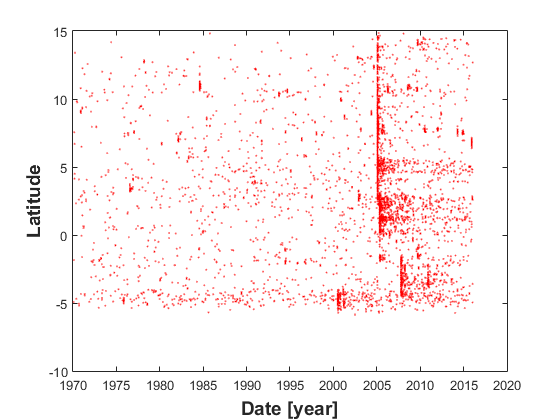 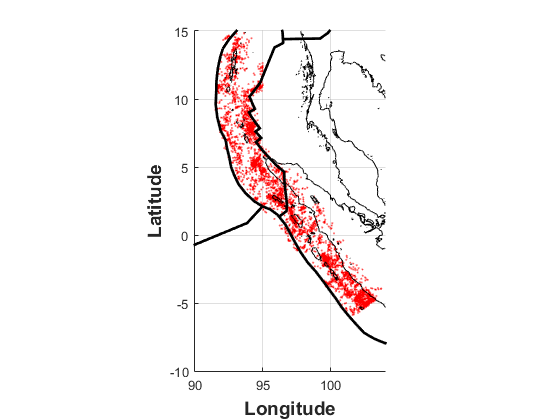 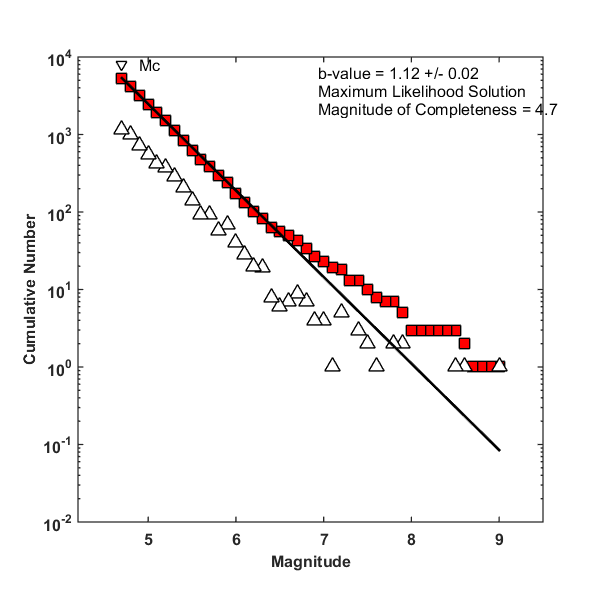 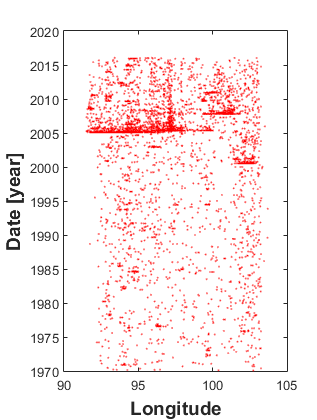 (A). Plot of earthquake epicentres from 1970-2015 for Indonesia  (B). A space-time plot of latitude against time (C). A space-time plot of latitude against time (D). Frequency-magnitude distributions
10
Chile
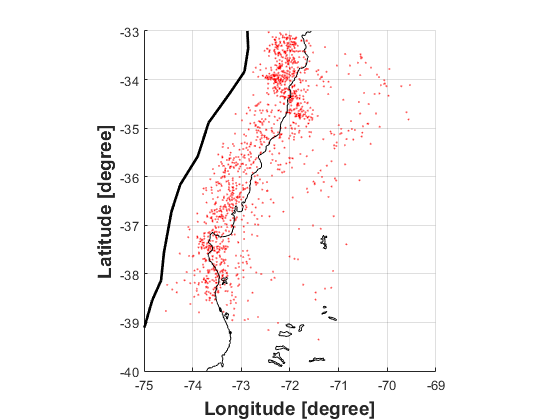 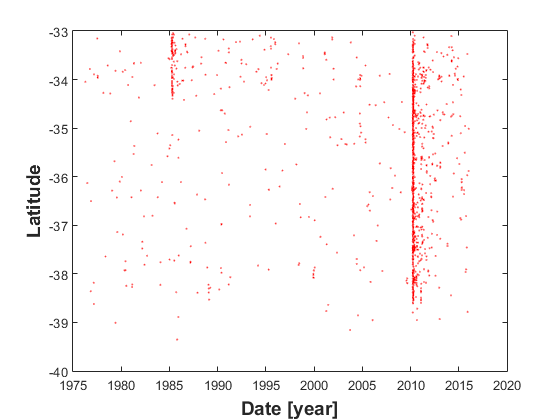 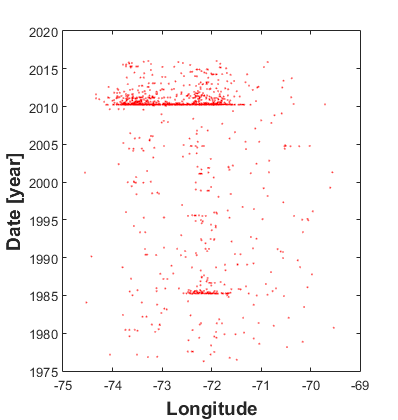 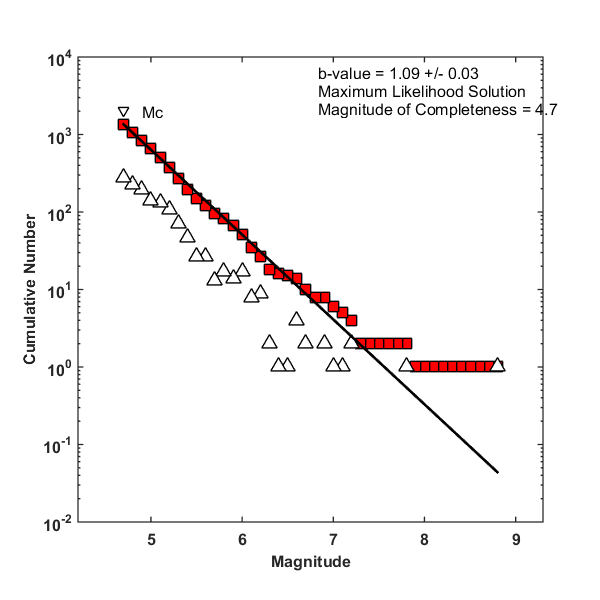 (A). Plot of earthquake epicentres from 1970-2015 for Chile  (B). A space-time plot of latitude against time (C). A space-time plot of latitude against time (D). Frequency-magnitude distributions
11
Japan
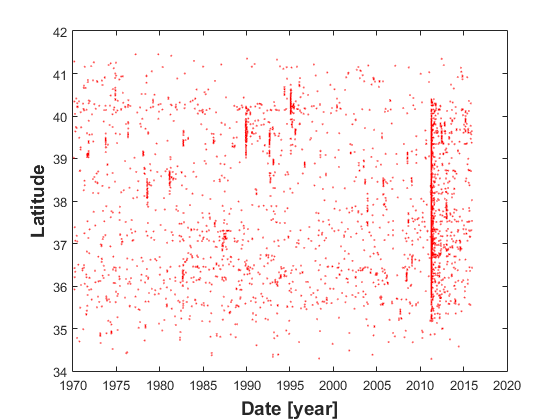 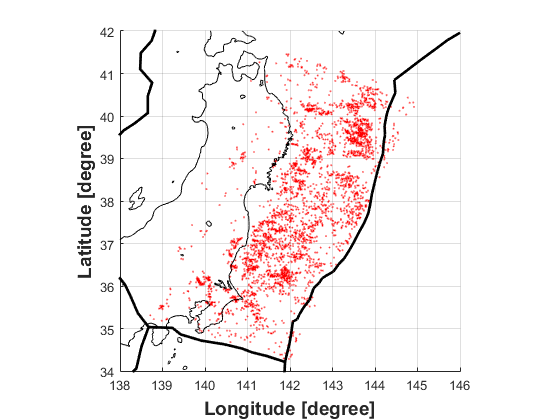 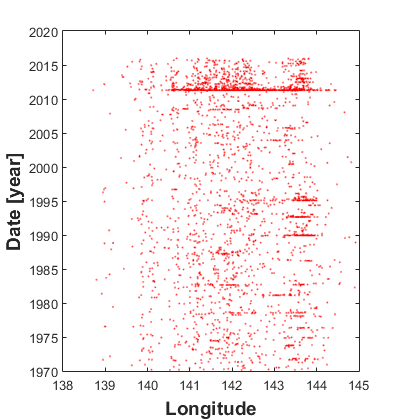 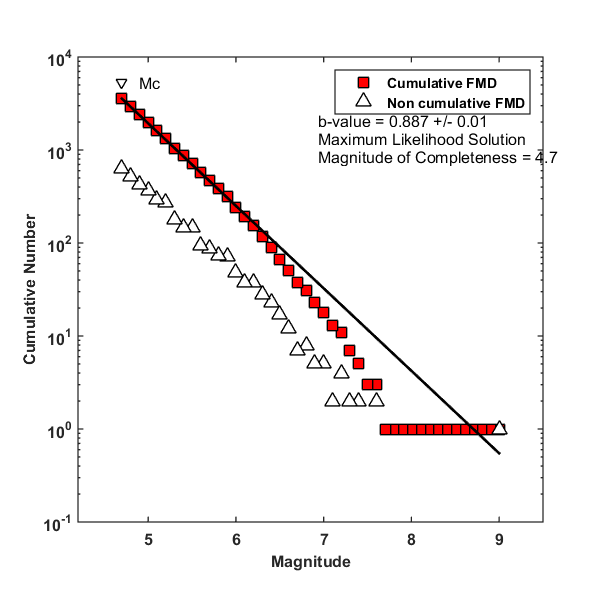 (A). Plot of earthquake epicentres from 1970-2015 for Japan  (B). A space-time plot of latitude against time (C). A space-time plot of latitude against time (D). Frequency-magnitude distributions
12
The ETAS parameter results
The ETAS simulation inputs
13
Simulation-Chile
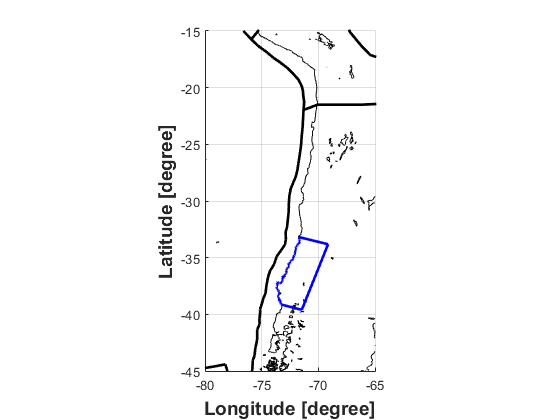 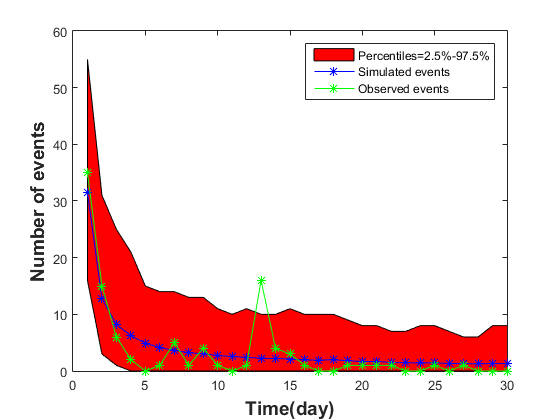 (B)
(A)
(C)
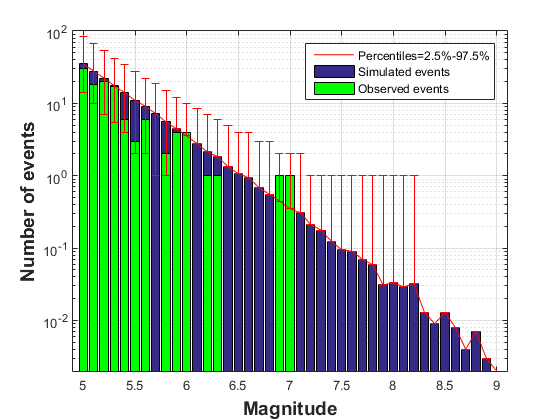 (A) A defined onshore region for Chile. (B) Daily number of observed and simulated earthquakes in onshore region, Chile (C) the comparison of frequency-magnitude distribution between observed and simulated events in onshore region, Chile.
14
Simulation-Japan
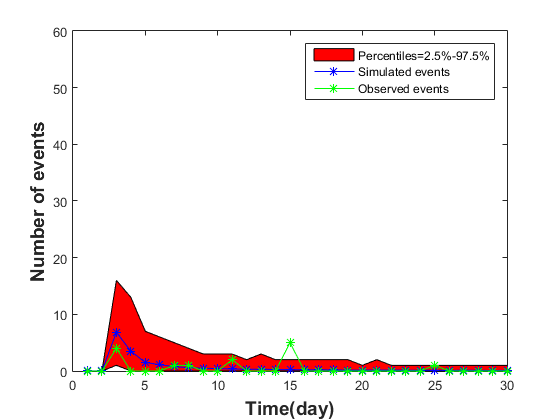 (A)
(B)
Observed spatial daily rates                                Simulated spatial daily rates
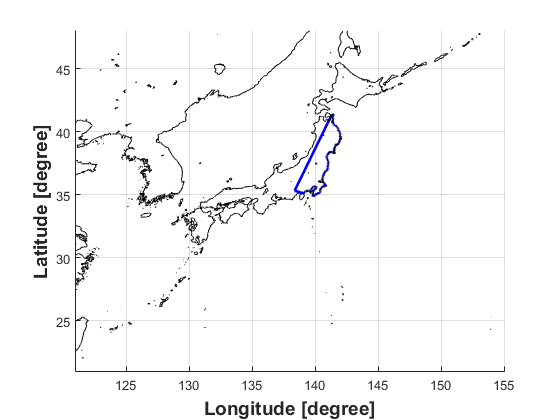 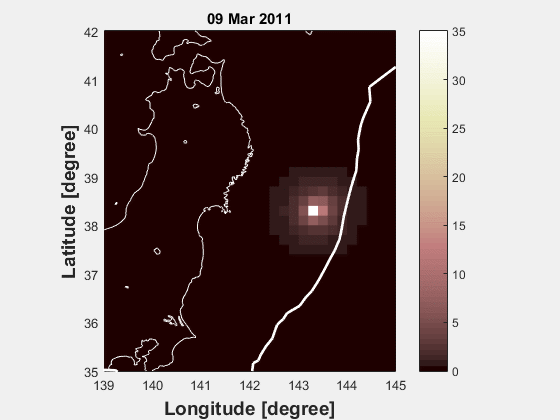 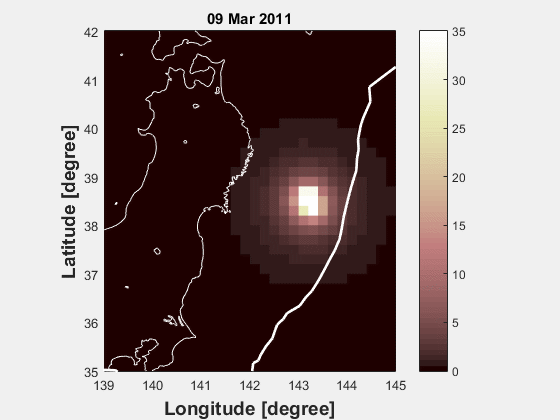 (C)
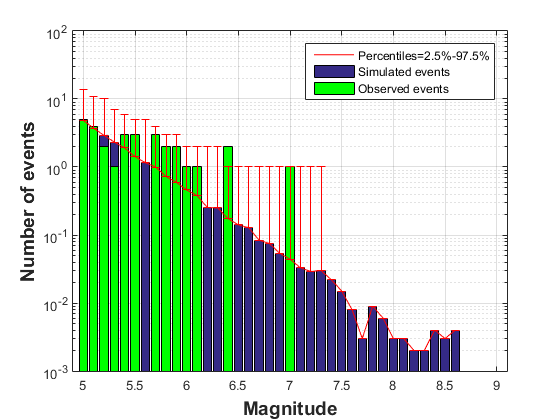 (A). A defined onshore region for Japan. (B). Daily number of observed and simulated earthquakes in onshore region, Japan (C). the comparison of frequency-magnitude distribution between observed and simulated events in onshore region, Japan.
15
Conclusion
The ETAS model can capture the number of triggered aftershocks (M≥5) in a short time period for onshore regions given a megathrust subduction earthquake just occurred. 
The series of M8s and M9 in Indonesia need to be considered separately to fit into the ETAS model.
16